Data Considerations
Thursday AM, Lecture 1
Lauren Michael
Like all things
I always think of HTC/OSG usage as a spectrum:
Mo Resources, Mo Planning
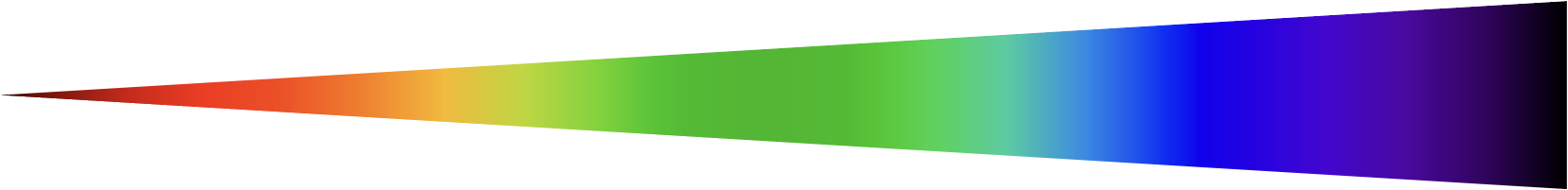 Laptop
Cluster
OSG
2
Planning?
Can’t control a cluster like your laptop, where you can install any software and place files (until they flat-out don’t fit)

OSG: heterogeneity, borrowed resources (including network and disk), lack of on-the-fly troubleshooting
3
Benefits!
On a cluster & OSG you can access 1000+ cores!

Automate job tasks (with HTCondor)!

Doesn’t burn up your laptop!
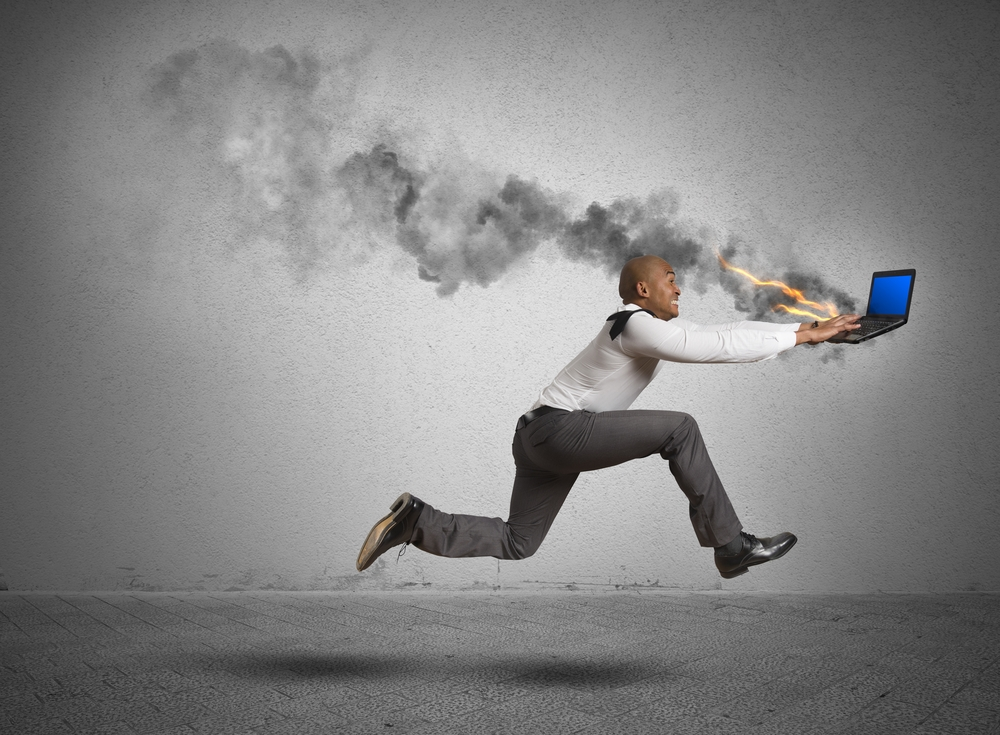 4
Overview – Data Handling
Review of HTCondor Data Handling
Data Management Tips
What is ‘Large’ Data?
Dealing with Large Data
Next talks: OSG-wide methods for large-data handling, and when to stay ‘local’
5
Overview – Data Handling
Review of HTCondor Data Handling
Data Management Tips
What is ‘Large’ Data?
Dealing with Large Data
Next talks: OSG-wide methods for large-data handling, and when to stay ‘local’
6
Review: HTCondor Data Handling
exec  server
exec  server
exec  server
exec  server
submit server
HTCondor
(exec dir)/
executable
input
output
submit file
executable
dir/ input
output
7
Network bottleneck: the submit server
exec  server
exec  server
exec  server
exec  server
submit server
HTCondor
(exec dir)/
executable
input
output
submit file
executable
dir/ input
output
8
Overview – Data Handling
Review of HTCondor Data Handling
Data Management Tips
What is ‘Large’ Data?
Dealing with Large Data
Next talks: local and OSG-wide methods for large-data handling
9
Data Management Tips
Determine your per-job needs
minimize per-job data needs
Determine your batch needs
Leverage HTCondor and OSG data handling features!
10
Determining In-Job Needs
“Input” includes any files transferred by HTCondor
executable
transfer_input_files
data and software
“Output” includes any files copied back by HTCondor 
output, error
11
First! Try to minimize your data
split large input for better throughput
eliminate unnecessary data
file compression and consolidation
job input: prior to job submission
job output: prior to end of job
moving data between your laptop and the submit server
12
Overview – Data Handling
Review of HTCondor Data Handling
Data Management Tips
What is ‘Large’ Data?
Dealing with Large Data
Next talks: local and OSG-wide methods for large-data handling
13
What is big large data?
In reality, “big data” is relative
What is ‘big’ for you? Why?
14
What is big large data?
In reality, “big data” is relative
What is ‘big’ for you? Why?

Volume, velocity, variety!
think: a million 1-KB files, versus one 1-TB file
15
Network bottleneck: the submit server
exec  server
exec  server
exec  server
exec  server
submit server
HTCondor
(exec dir)/
executable
input
output
submit file
executable
dir/ input
output
16
‘Large’ input data:The collaborator analogy
What method would you use to send data to a collaborator?
17
Large input in HTC and OSG
exec  server
18
Transfers
More Data
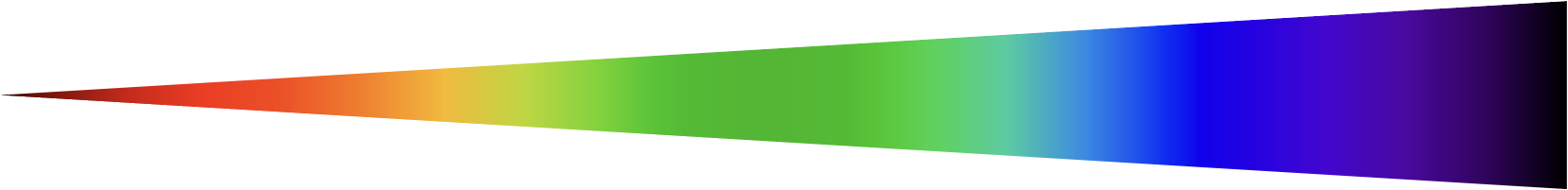 Local
Storage
HTTP
Proxies
StashCache
HTCondor
File Transfer
19
Large input in HTC and OSG
exec  server
20
Network bottleneck: the submit server
Input transfers for many jobs will coincide
exec  server
exec  server
exec  server
exec  server
submit server
HTCondor
(exec dir)/
executable
input
output
submit file
executable
dir/ input
output
21
Network bottleneck: the submit server
Input transfers for many jobs will coincide
exec  server
exec  server
exec  server
exec  server
submit server
HTCondor
(exec dir)/
executable
input
output
submit file
executable
dir/ input
output
Output transfers are staggered
22
Output for HTC and OSG
exec  server
23
Output for HTC and OSG
Why are there fewer options than for input?
exec  server
24
Overview – Data Handling
Review of HTCondor Data Handling
Data Management Tips
What is ‘Large’ Data?
Dealing with Large Data
Next talks: local and OSG-wide methods for large-data handling
25
Exercises
1.1  Understanding a job’s data needs
1.2  Using data compression with HTCondor file transfer
1.3  Splitting input (prep for large run in 2.1)
26
Questions?
Next: Exercises 1.1-1.3
Later: Handling large input data
27